Status of the European Spallation Source ESS
Torsten Bögershausen
SW Engineer
Motion Control and Automation Group
www.europeanspallationsource.se
2015-05-19
Max IV and ESS
Copenhagen University Cph airport
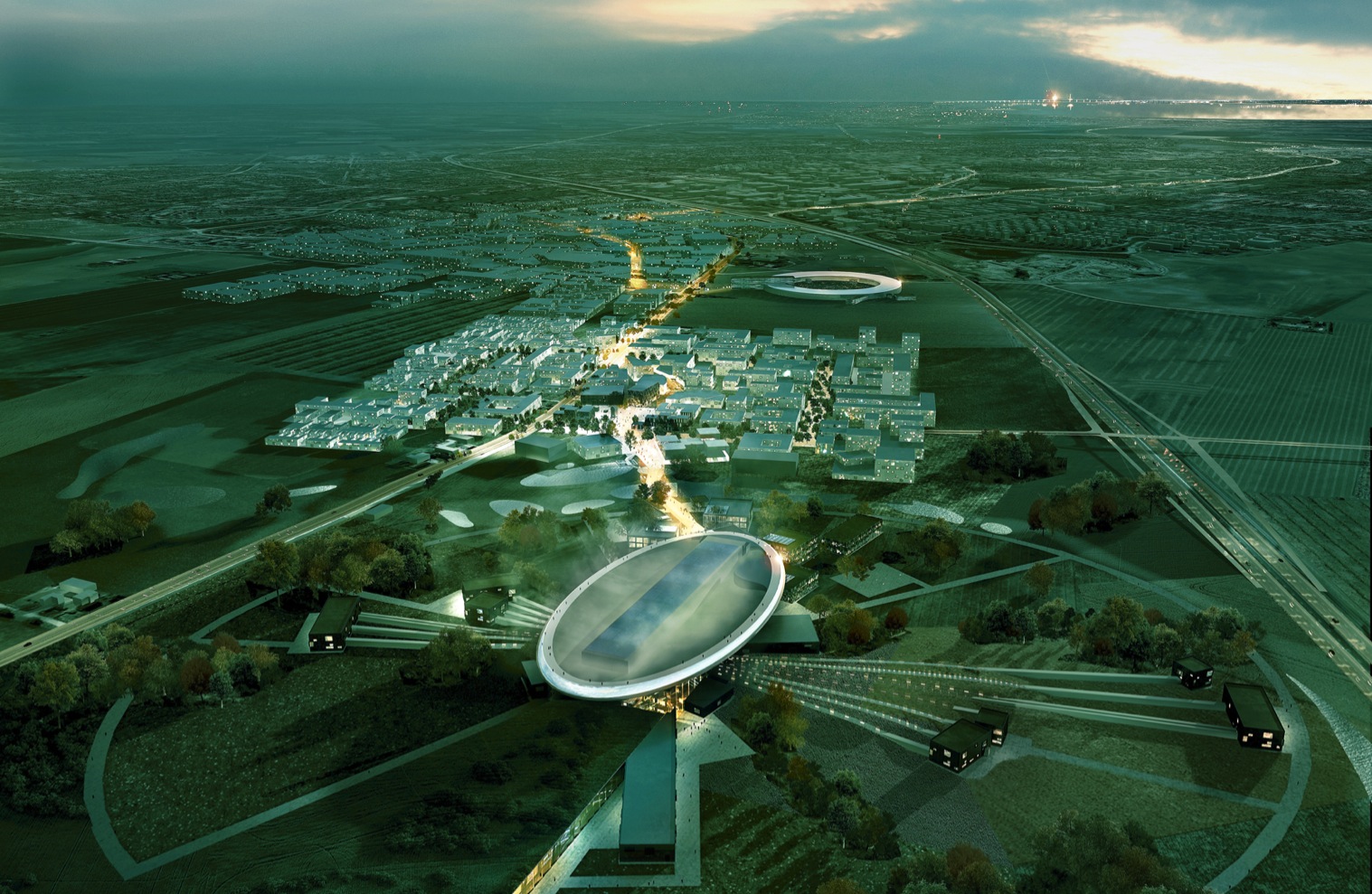 Malmö University
Ideon and Medicon Village business incubators
Lund University
MAX IV synchrotron (2016)
Science Village Scandinavia
ESS neutron source
(2019)
2
Funding is Cash and In-Kind Deliverables
Sweden and Denmark: 
47,5% Construction15-20% Operations
Cash ~100%
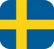 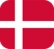 1843 M€ construction
140 M€/yr operations
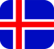 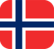 Partner Countries:52,5% Construction
80-85% Operations
IKC/Cash ~ 70% / 30%
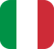 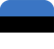 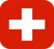 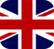 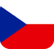 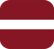 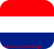 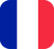 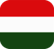 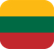 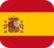 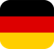 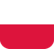 Time Structure of the Neutron Beam
14 Hz rep rate
71.4 ms cycle time
2.86 ms pulse time
4% duty cycle
200 – 2000 m/s
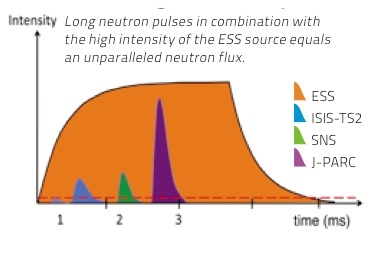 t
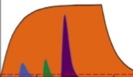 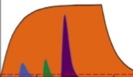 3 ms
68 ms
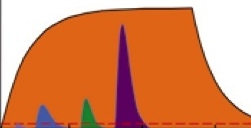 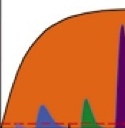 30.5 ms
30.5 ms
d
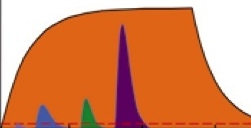 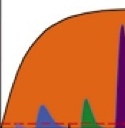 71 ms
Air view March 2015
Inside the tunnel
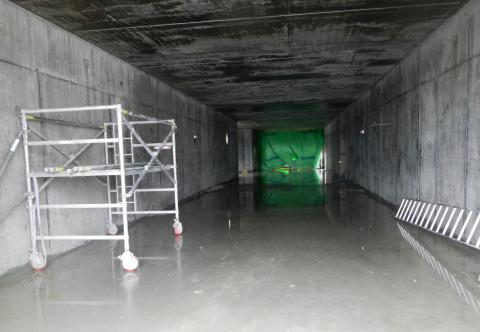 More tunnel to come
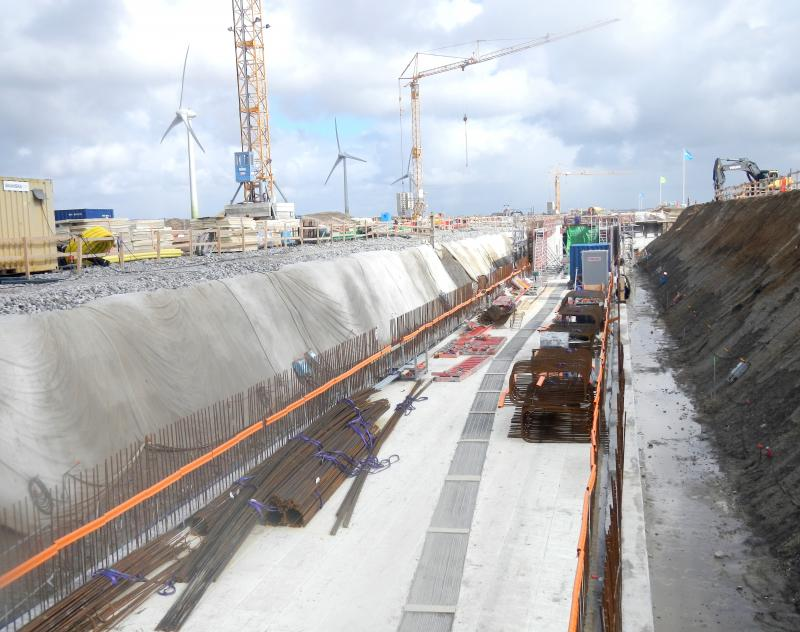 EPICS within the ESS organization
Machine directorate
Integrated Control Systems “ICS”
EPICS to control the whole facility

Science directorate
Motion Control and Automation Group “MCAG”
EPICS for the new motion control 
Data Management and Software Center “DMSC”
Located in Copenhagen
Scientific computing
Instrument control 
More EPICS users:
Choppers, Sample environment, Detectors
In kind partners
Some EPICS decisions
EPICS for controls in the whole site,  from accelerator to neutron instruments
Plan to benefit from EPICS V4: pvAccess everywhere
CS-Studio as the generic user interface tool: control room, subsystem developers, etc.
Databases (configuration, cable, RBAC, …)
Probably python to control scientific instruments
Work together with the EPICS community
Controls hardware: Fast Realtime IO
Fast real time I/O
beam diagnostics and Low Level RF
Synchronized with the 14 Hz pulse
> Megabyte/sec
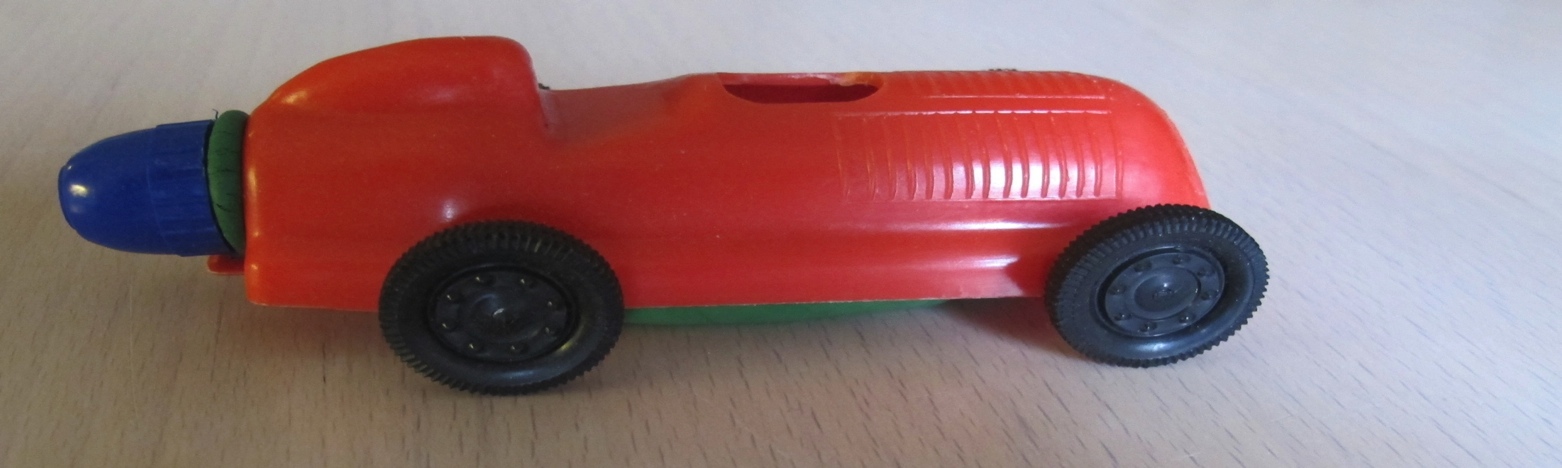 Controls hardware: Non real time IO
Non real time
E.g. Vacuum
Reliable
< 10 Hz, “Slow”
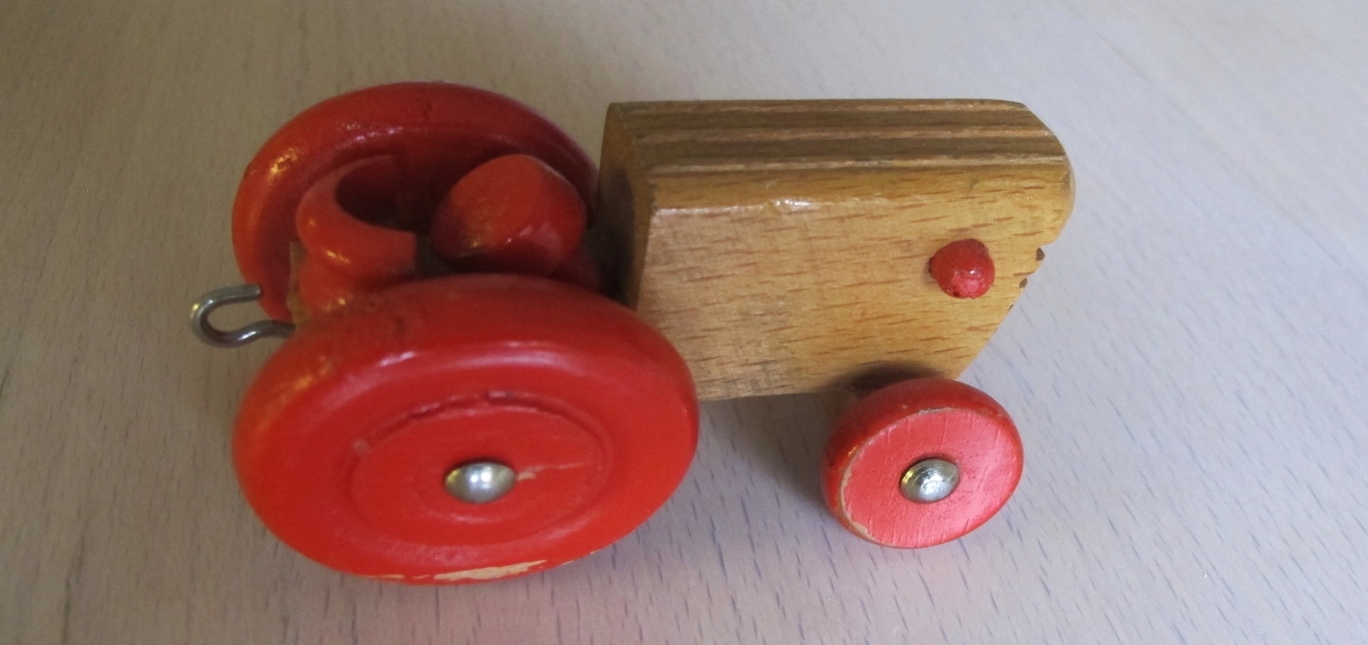 Controls hardware:  real time IO
Mid range
Synchronized with the 14 Hz pulse
1 Hz .. 10 kHz, max 100 kHz
real time
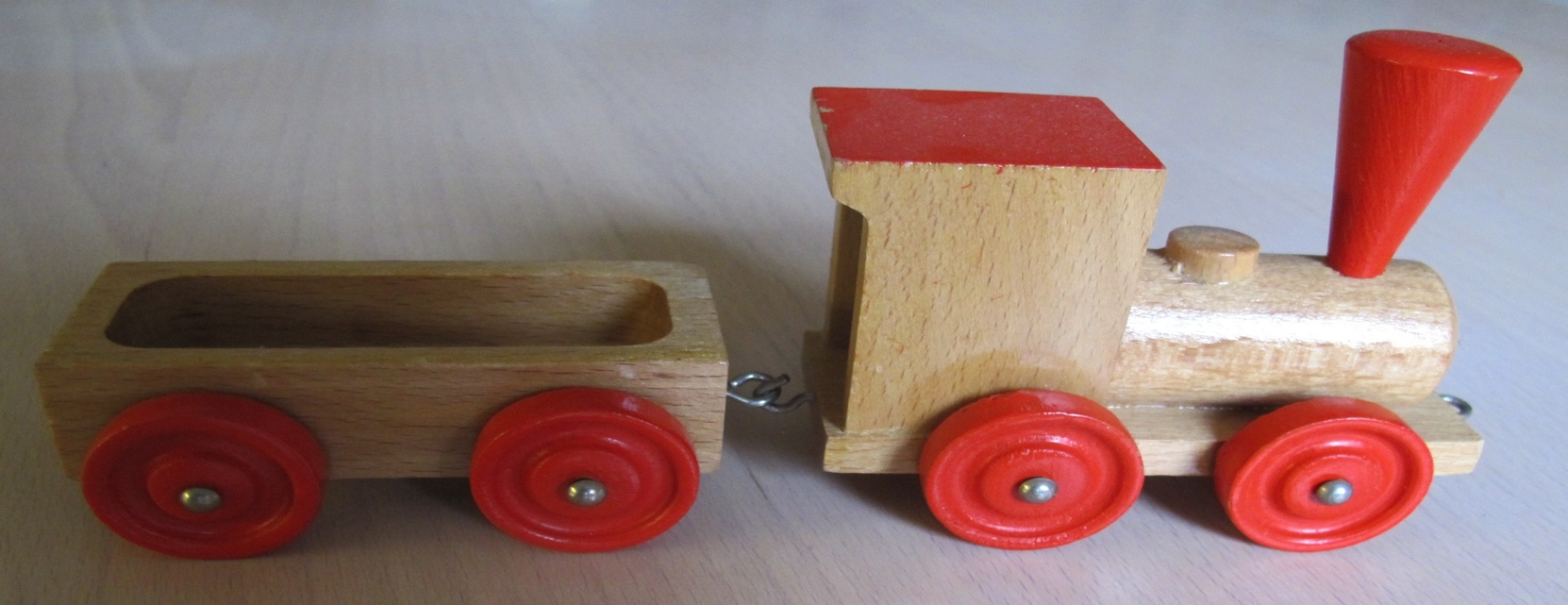 Hardware standards, the whole spectrum
Fast real time I/O
MicroTCA 4

Mid rangeReal time industrial I/OEtherCAT

Slow non real time I/O
PLCs
ESS Motion Control and Automation Group
ESS Motion Control and Automation Group (MCAG) 
select a motion control solution for the whole facility (Accelerator, Scientific Instruments)

Scope includes also
Integration of the new motion control with EPICS
Robotics
Motion platforms
Motion controller – HW
Temporary solution: DeltaTau GeoBrick
Evaluating 
DeltaTau Power PMAC
Beckhoff TwinCAT (different talk: EPICS – TwinCAT)
ESRF ICEPAP
Summary
ESS building has started for real 
Commissioning of the accelerator will start in 2 years

Control system effort is ramping up
Moving to design decisions
EPICS V4: pvAccess everywhere
Come to Sweden ?Hiring people – (watch our web pages)

Motion control evaluation ongoing
EPICS integration part of the evaluation
Need to bring EPICS to the Science Directorate in ESS, in kind partners
Staff March 2015
Thank you


Questions ?